普段も
災害の時も
ケアマネジャーは
ケアマネジャーとして
できることをする
宮城県ケアマネジャー協会
　小 湊 純 一。
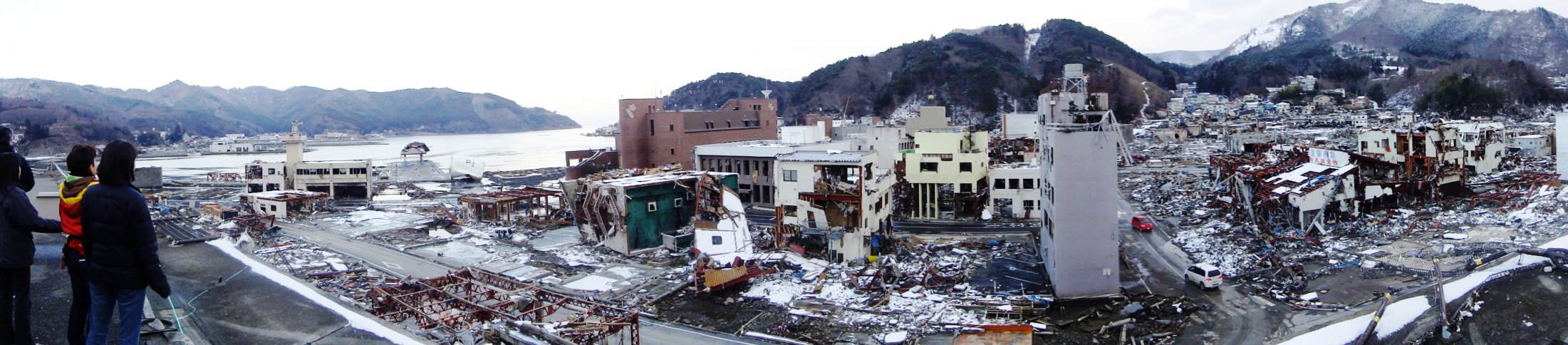 女川町
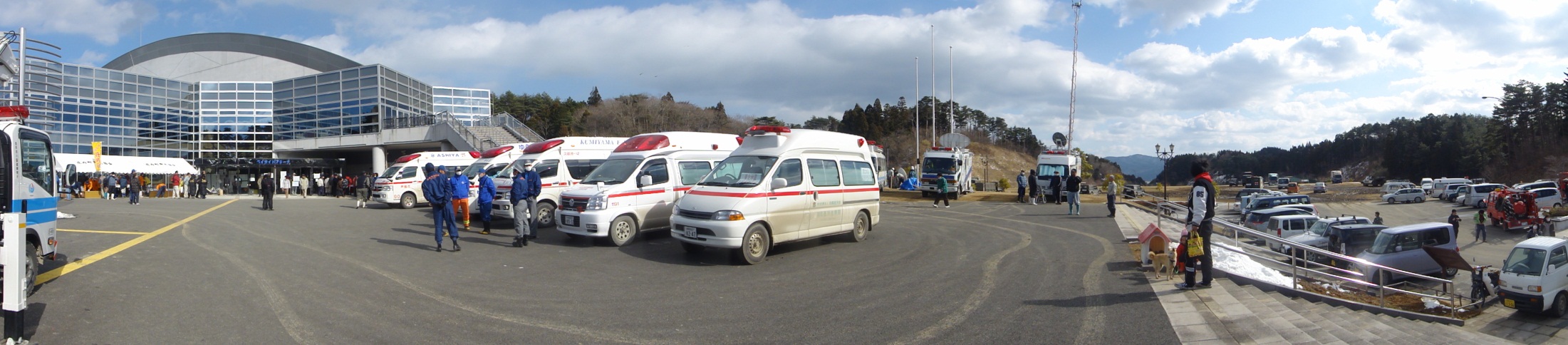 南三陸町 ベイサイドアリーナ
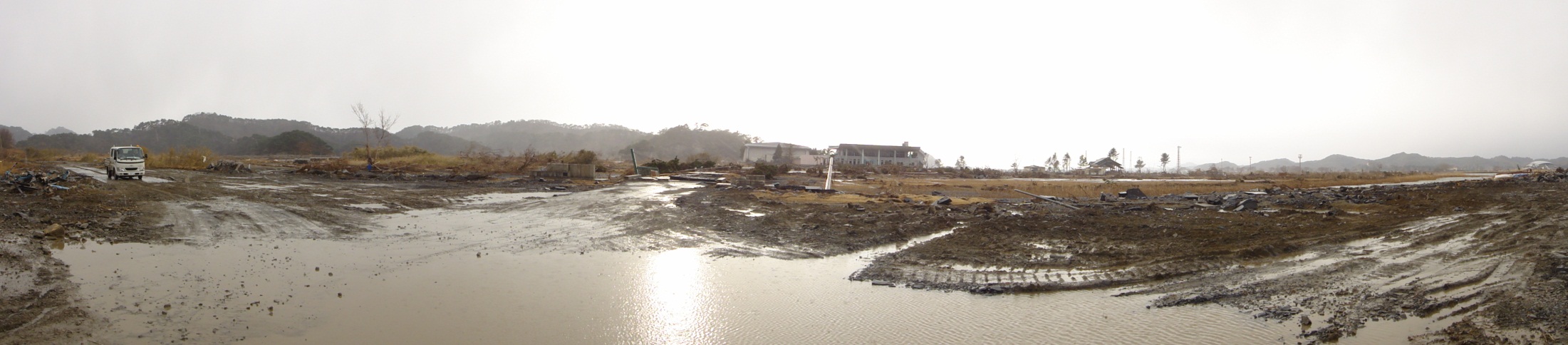 東松島市 野蒜
１ 要介護高齢者の生活支援（初動）
03.13.巨大津波被災地，亘理，山元，岩沼，名取，
　仙台へ。ケアマネ協会会長と協議　後，宮城県
　庁へ出向き，担当課の長寿社会政策課と協議。
　ケアマネ協会は「避難している要介護者保護支
　援を担当する」こととする。

03.14.避難要介護者保護に向けて，宮城県，被災
　市町，受け入れ施設と調整へ。
03.17.東松島，石巻，女川へ。役員・支部役員等
　の安否確認と連絡体制確保。

　★日本介護支援専門員協会副会長３名（森上，
　　高橋，濱田氏）宮城県入り。

03.18.南三陸，気仙沼へ。役員・支部役員等の安
　否確認と連絡体制確保。亘理町，山元町状況確
　認，仙南保健福祉事務所へ状況報告。
　　亘理町：避難所高齢者アセスメント開始（～
　3.19.）亘理町ケアマネ
03.20.宮城県ケアマネジャー協会，宮城県社会福
　祉士会として「津波被災地の地域　包括支援セ
　ンターの支援をする」をすることになる。

03.22.南端：山元～北端：気仙沼の包地域括支援
　センターへ。

03.24.避難所（被災）高齢者アセスメント表作成
　 
　★仙台弁護士会弁護士との協働開始
介護支援専門員
１.安否確認
　同僚，利用者
２.安否確認後の支援の必要性の判断と対応
　①避難所,福祉避難所,緊急入所の必要性　
　　判断と対応
　②介護支援状況確認（家族，地域）
　③福祉用具対応確認
　④医療器具対応確認
３.関係機関との連絡
　サービス事業所,地域包括支援センター,行政
４.応急対応
　独居高齢者支援等
n:983
ケアマネジャー協会
１.状況判断と方針決定
　①現地入り
　②県との協議と支援の必要性判断と支援の方
　　向性決定
　③大規模被災地との支援調整
　④大規模被災地との支援受入調整
　⑤市町，県と支援内容の情報共有
２.支援内容
　①避難所要介護者アセスメントと保護調整
　②介護支援専門員の安否確認
　③居宅介護支援事業所被災状況把握と支援の
　　必要性判断
担当利用者支援と
所属法人業務のジレンマ

　介護支援専門員として自分の担当利用者の支援に行きたかったが，所属法人施設，デイサービス等の業務，避難所運営等を指示され，出かけられなかった場合があった。
２ 要介護高齢者の生活支援のための
　アセスメント（ケアマネの専門性）
◆介護の必要性
　　◆悪化の危険性
　　◆保護の必要性
　　◆緊急性

　支援の必要性の根拠を明らかにし，緊急入所等，市町村が高齢者を保護するための判断材料を提供した。
３ 要介護高齢者支援のための
　ネットワーク
●要介護高齢者支援のための協働
　　●常日頃のコミュニケーション
　　●顔の見える関係
４ 普段力の大切さ
ケアマネジャーとしての役割と立ち位置，アセスメント力，ネットワーク，これらが普段からの実践課題であり，協会として専門職として自己研鑚し積み重ねてきたことだった。
災害対応指針
ケアマネジャーは、利用者の安否確認と生活支援をおこないます。
１.安全に行動します。
２.担当する利用者を優先します。
３.災害の重大さを踏まえ，考えて判断し 
　行動します。
実 感
『普段できていることは非常時でも 
できる』

『普段できていないことは非常時にはもっとできない』
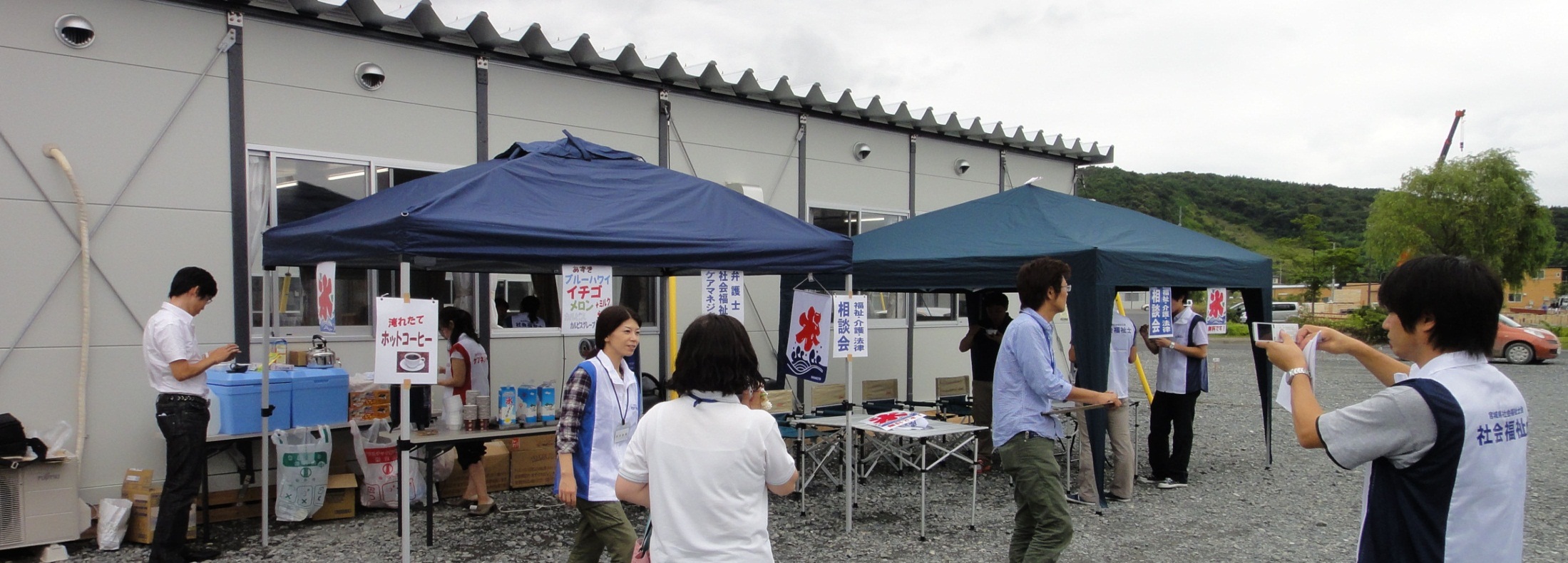 福祉･介護･法律　総合相談と支援
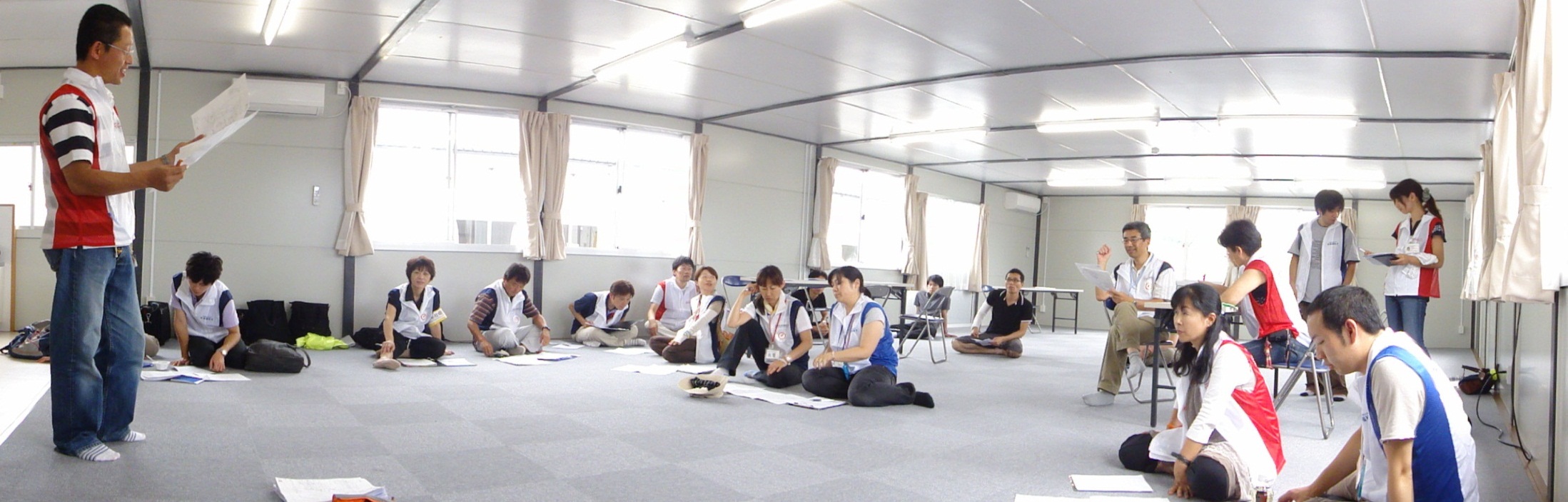 宮城県社会福祉士会・ケアマネジャー協会，　災害支援状況
　　　　　　　　　　　　　　　　　　　　　　　　　　　　　　　H24年3月31日現在
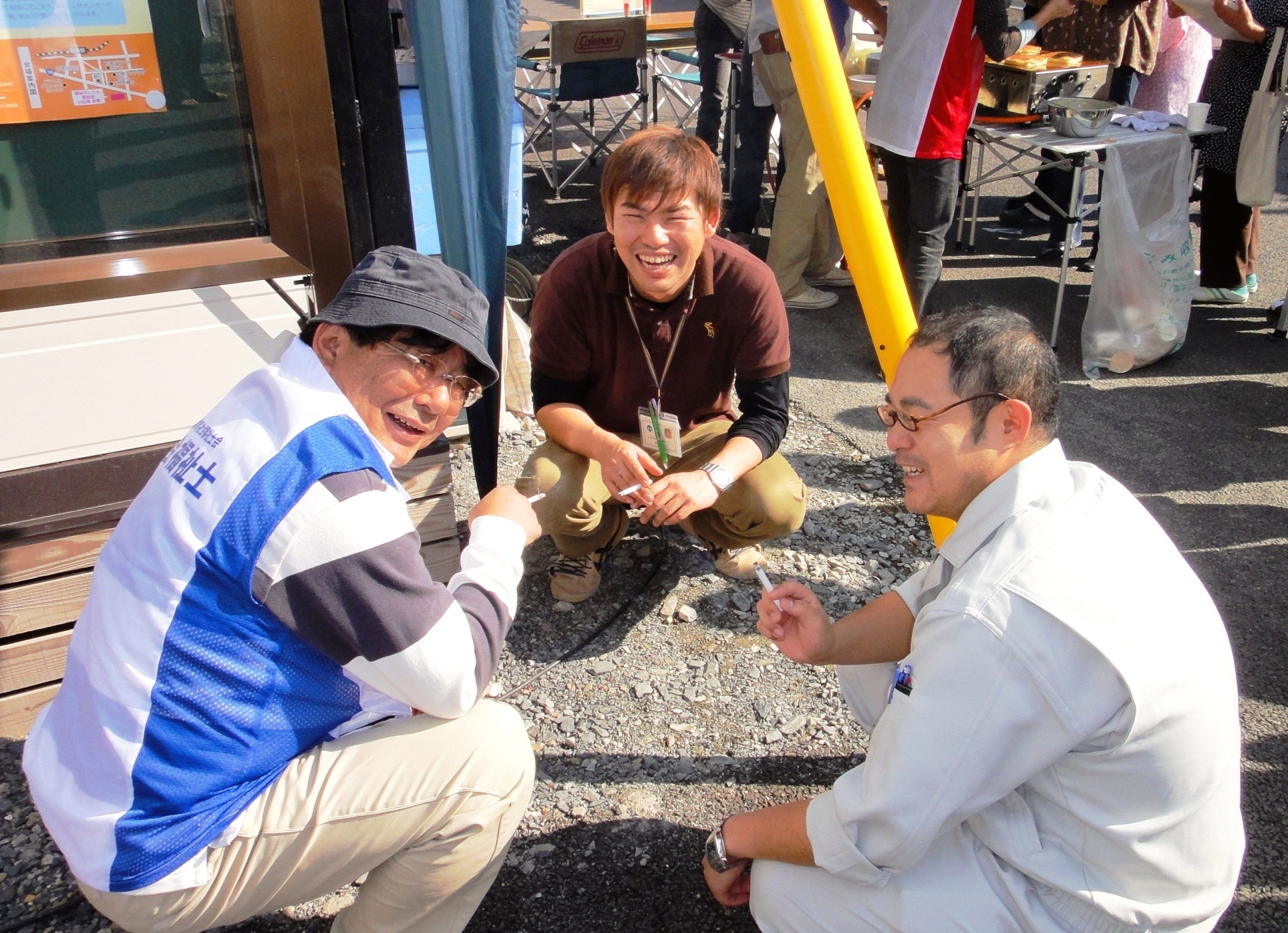 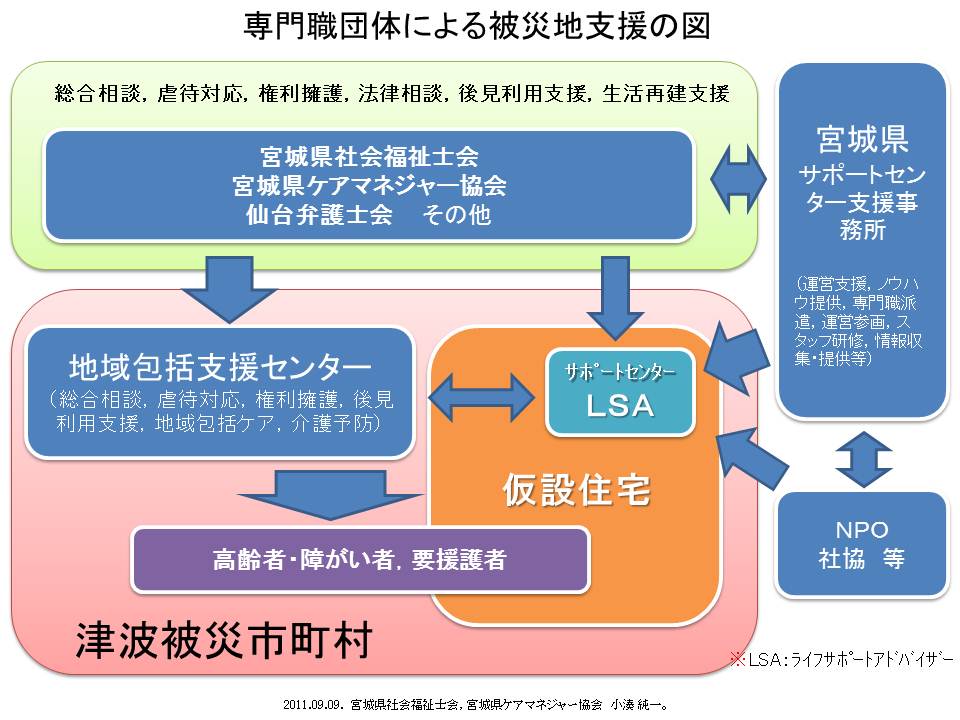 全国からのご支援
ありがとうございました